О формировании сведений о деятельности коллективных средств размещения в разрезе муниципальных районов и городских округов белгородской области
Коваленко Е.А.
Отдел статистики строительства, инвестиций, рыночных услуг и жилищно-коммунального хозяйства
ФОРМА № 1-КСР «СВЕДЕНИЯ О ДЕЯТЕЛЬНОСТИ КОЛЛЕКТИВНОГО СРЕДСТВА РАЗМЕЩЕНИЯ» УТВЕРЖДЕНА ПРИКАЗОМ РОССТАТА  № 368 от 31.07.2023
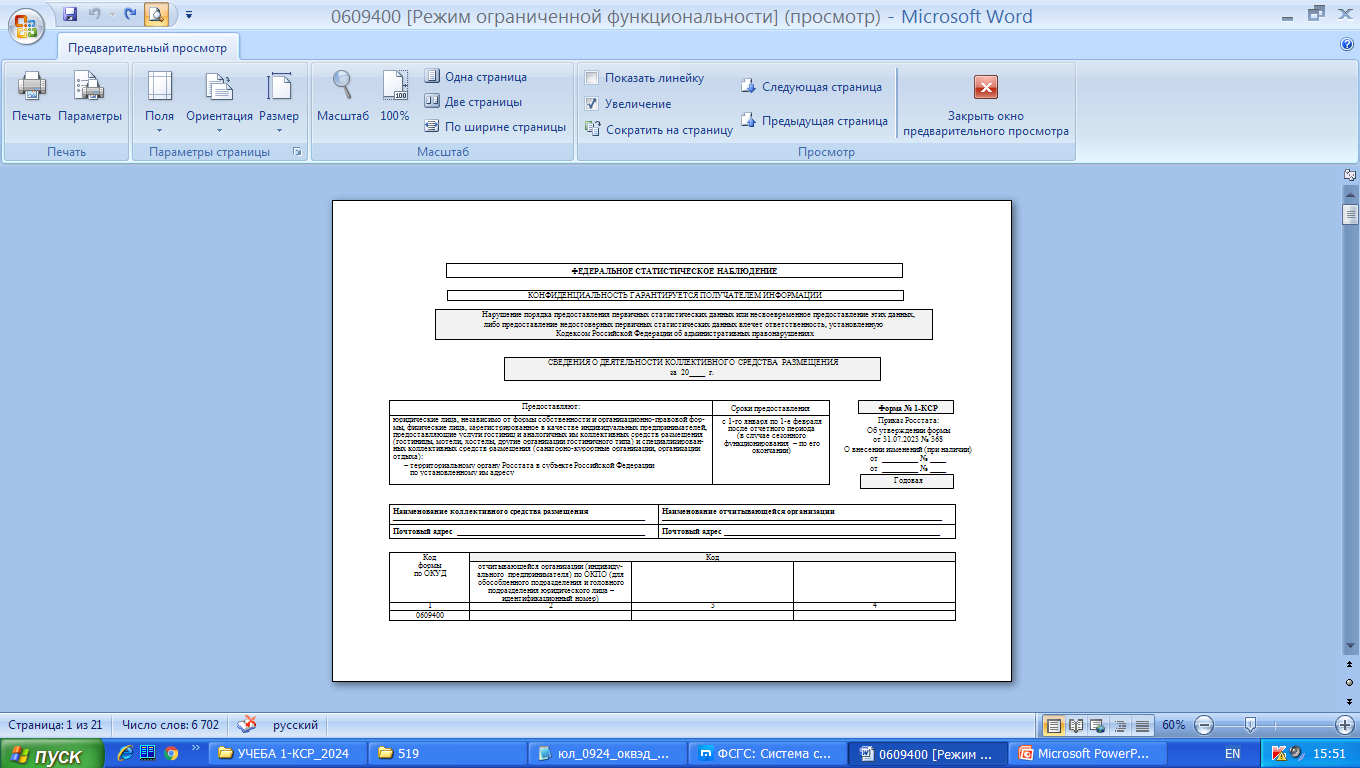 ТИПЫ КОЛЛЕКТИВНЫХ СРЕДСТВ РАЗМЕЩЕНИЯ, ОТРАЖАЕМЫЕ В ФОРМЕ №1-КСР
КОЛЛЕКТИВНЫЕ СРЕДСТВА РАЗМЕЩЕНИЯ
Гостиницы и аналогичные средства размещения
Специализированные средства размещения
Санаторно-курортные организации
Организации отдыха
гостиница 
 мотель
хостел
 другая организация   
  гостиничного типа
санаторий
 санаторий для детей
 санаторий-профилакторий 
 санаторный 
   оздоровительный лагерь
 курортная поликлиника
дом отдыха
 пансионат
 кемпинг
 база отдыха
 туристская база
ОТРАЖЕНИЕ СВЕДЕНИЙ О КОЛЛЕКТИВНЫХ СРЕДСТВАХ РАЗМЕЩЕНИЯ В ФОРМЕ № 1-КСР
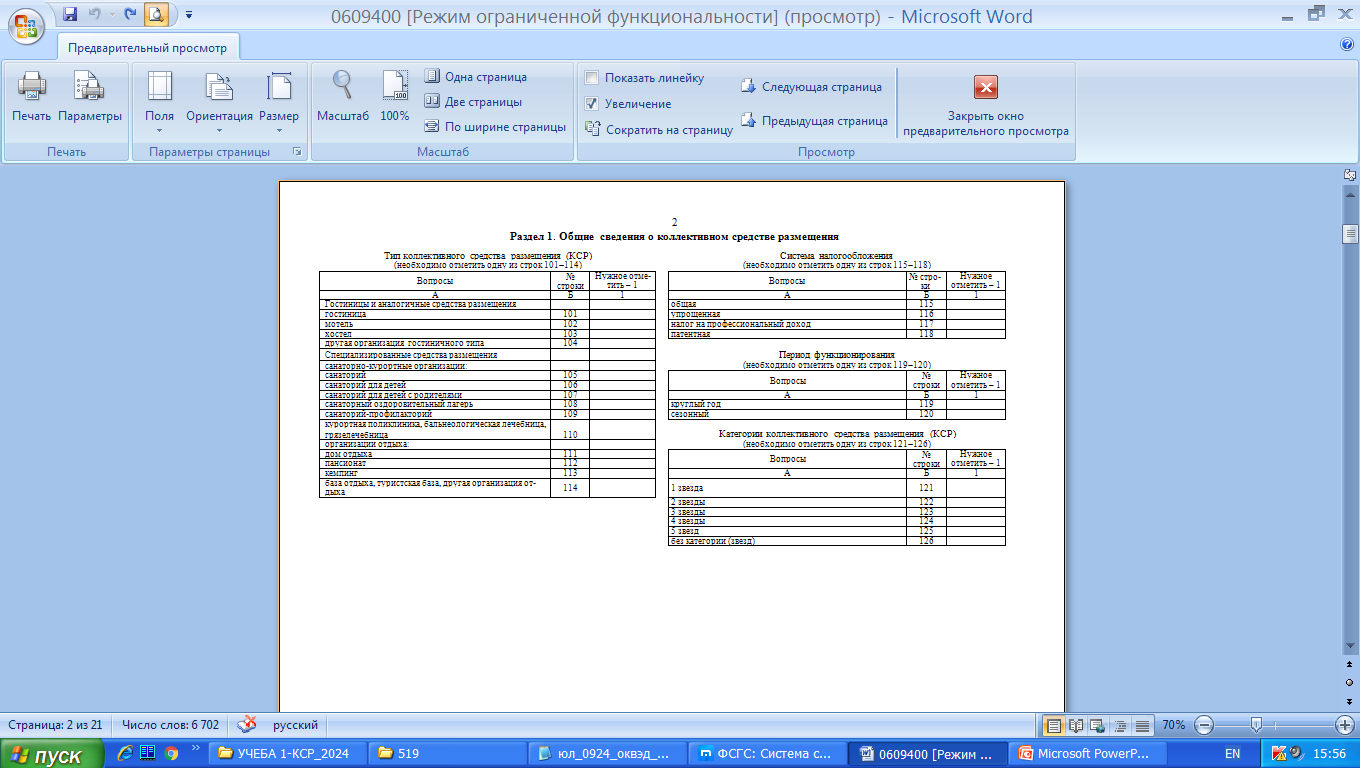 В разделе № 1  респонденты указывают тип КСР в соответствии 
с учредительными документами. 
     Отмечена может быть только одна строка, соответствующая типу КСР. 
      Коллективные средства размещения, прошедшие 
в установленном порядке сертификацию в аккредитованной организации, отмечают одну из строк, указывающих на их категорию – от одной до пяти звёзд. 
      Все остальные КСР отмечают строку – без категории (звёзд).
ОТРАЖЕНИЕ СВЕДЕНИЙ О КОЛЛЕКТИВНЫХ СРЕДСТВАХ РАЗМЕЩЕНИЯ В ФОРМЕ № 1-КСР
В разделе № 2 отражается число номеров (комнат), числящихся по инвентарным данным на конец отчётного года (сезона). 
     КСР, прошедшие сертификацию 
в аккредитованной организации, показывают:
  - количество номеров высшей категории («сюит», «люкс», «апартамент», «джуниор сюит», «студия»); 
   - показывается число номеров, приспособленных для проживания людей с ограниченными возможностями и инвалидов, оборудованных необходимыми приспособлениями;
   - новые номера, введённые в отчётном году.
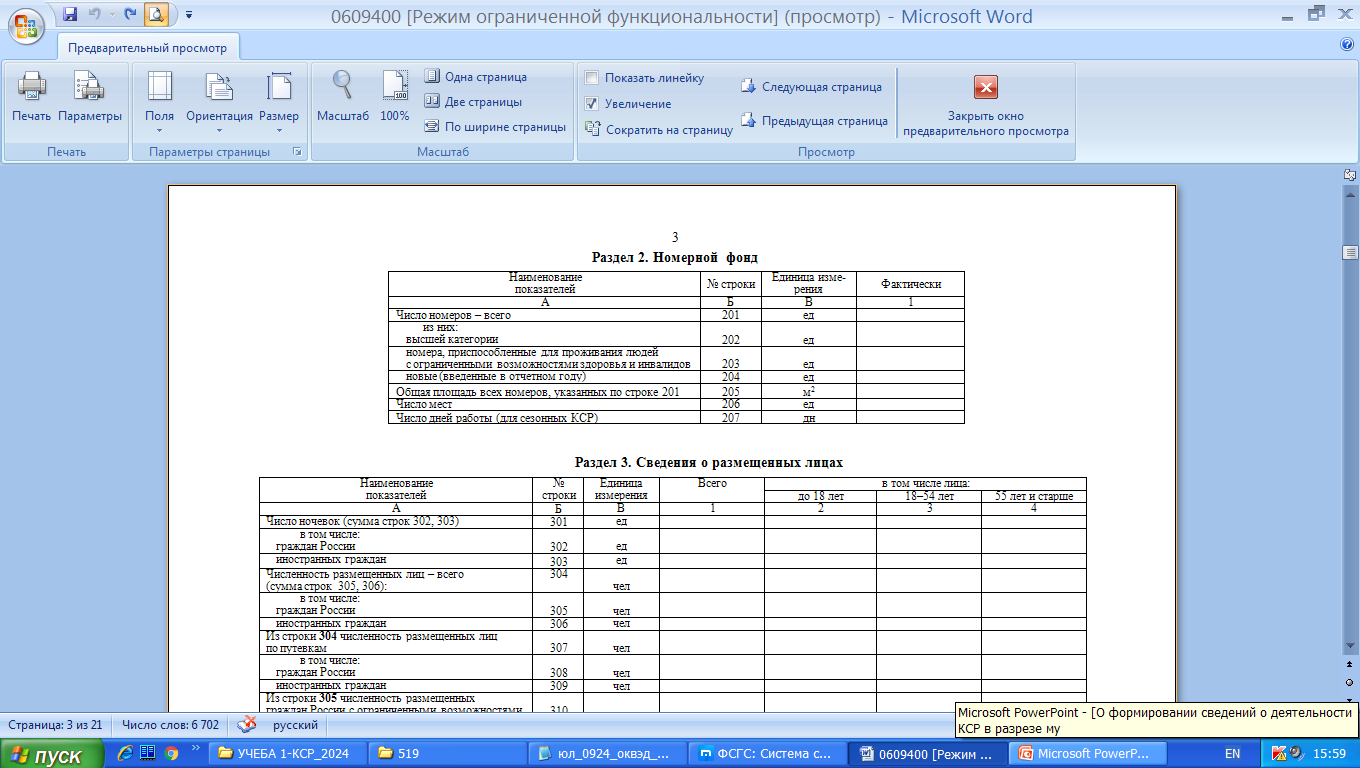 ОТРАЖЕНИЕ СВЕДЕНИЙ О КОЛЛЕКТИВНЫХ СРЕДСТВАХ РАЗМЕЩЕНИЯ В ФОРМЕ № 1-КСР
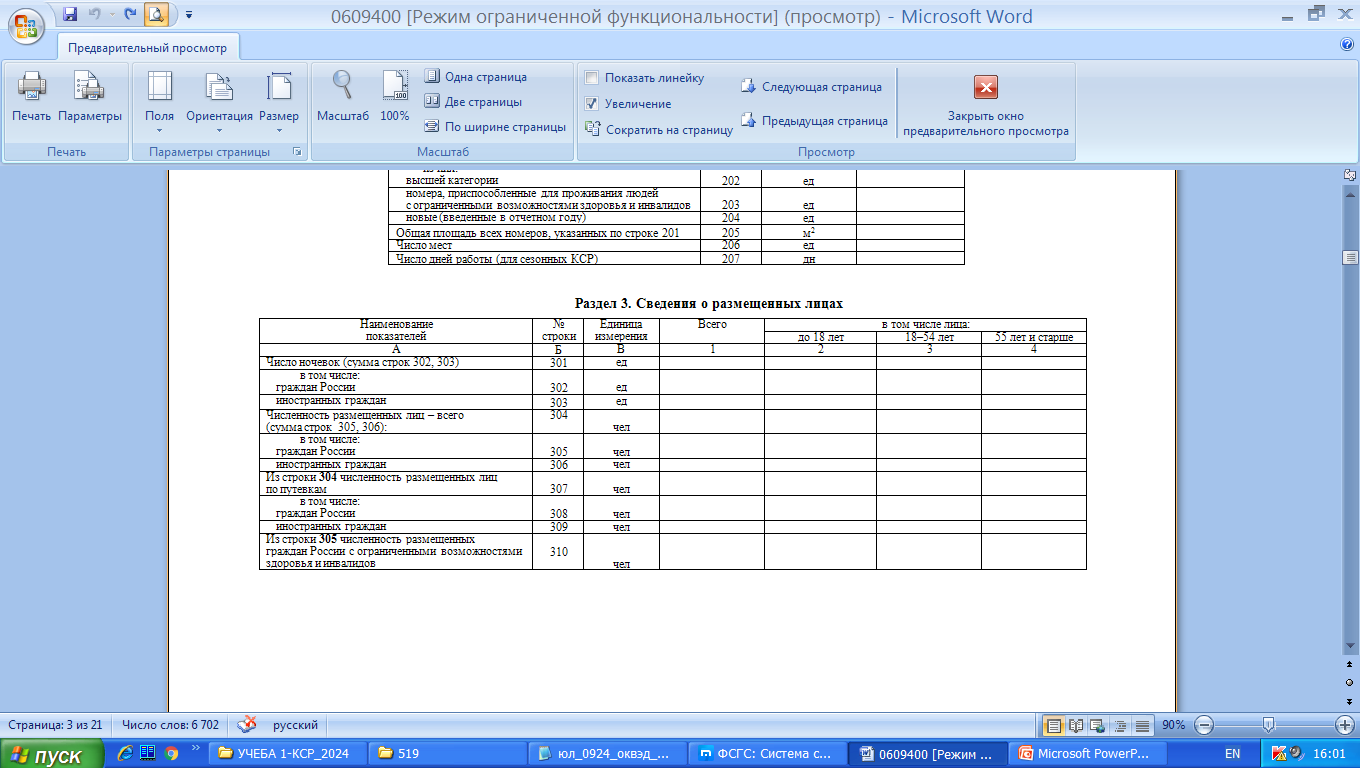 В разделе № 3 отражается:
   - численность размещённых лиц, 
в том числе граждан России 
и иностранных граждан;
   - численность лиц, размещённых по путёвкам;
    - численность размещённых граждан России с ограниченными возможностями здоровья и инвалидов 
и численность лиц, получивших амбулаторно-курортное лечение 
(по курсовкам). По всем категориям размещённых лиц выделяются 3 группы граждан: лица до 18 лет, лица в возрасте от 18 до 54 лет и лица в возрасте 55 лет и старше.
ОТРАЖЕНИЕ СВЕДЕНИЙ О КОЛЛЕКТИВНЫХ СРЕДСТВАХ РАЗМЕЩЕНИЯ В ФОРМЕ № 1-КСР
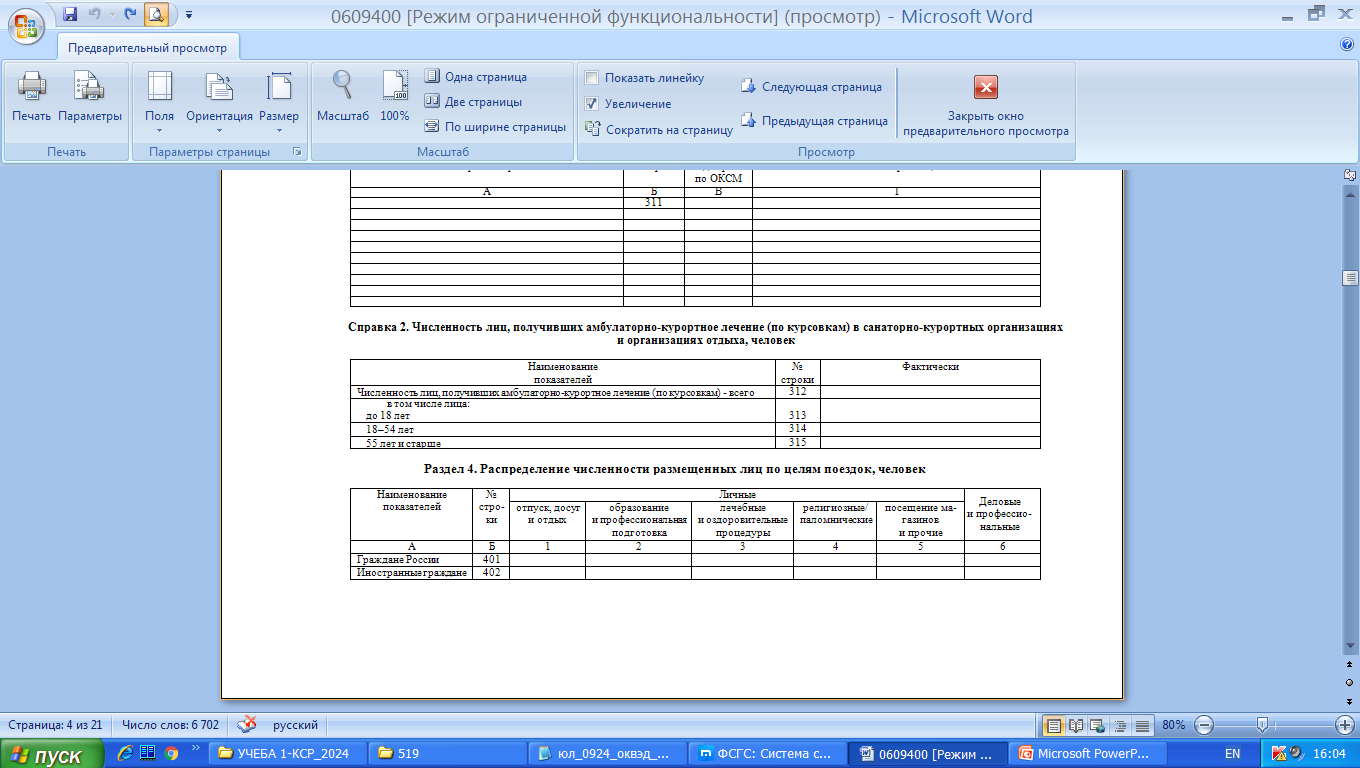 В разделе № 4  отражается численность размещённых в КСР граждан России и иностранных граждан с распределением их по целям поездок: личные (отпуск, досуг и отдых, образование и профессиональная подготовка, лечебные и т.д.), деловые 
и профессиональные цели.

    В разделе № 5 - численность размещённых  граждан России и иностранных граждан с распределением их по продолжительности пребывания  в КСР.
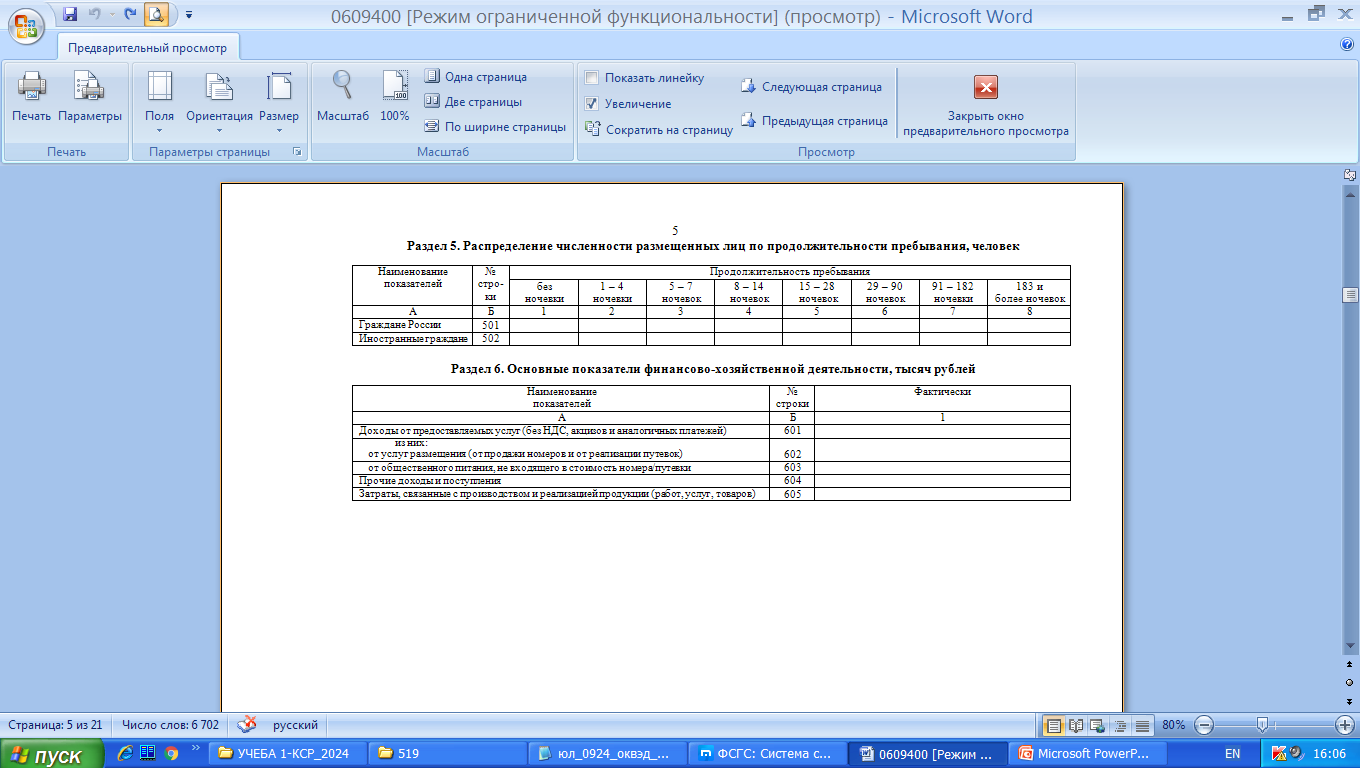 ОТРАЖЕНИЕ СВЕДЕНИЙ О КОЛЛЕКТИВНЫХ СРЕДСТВАХ РАЗМЕЩЕНИЯ В ФОРМЕ № 1-КСР
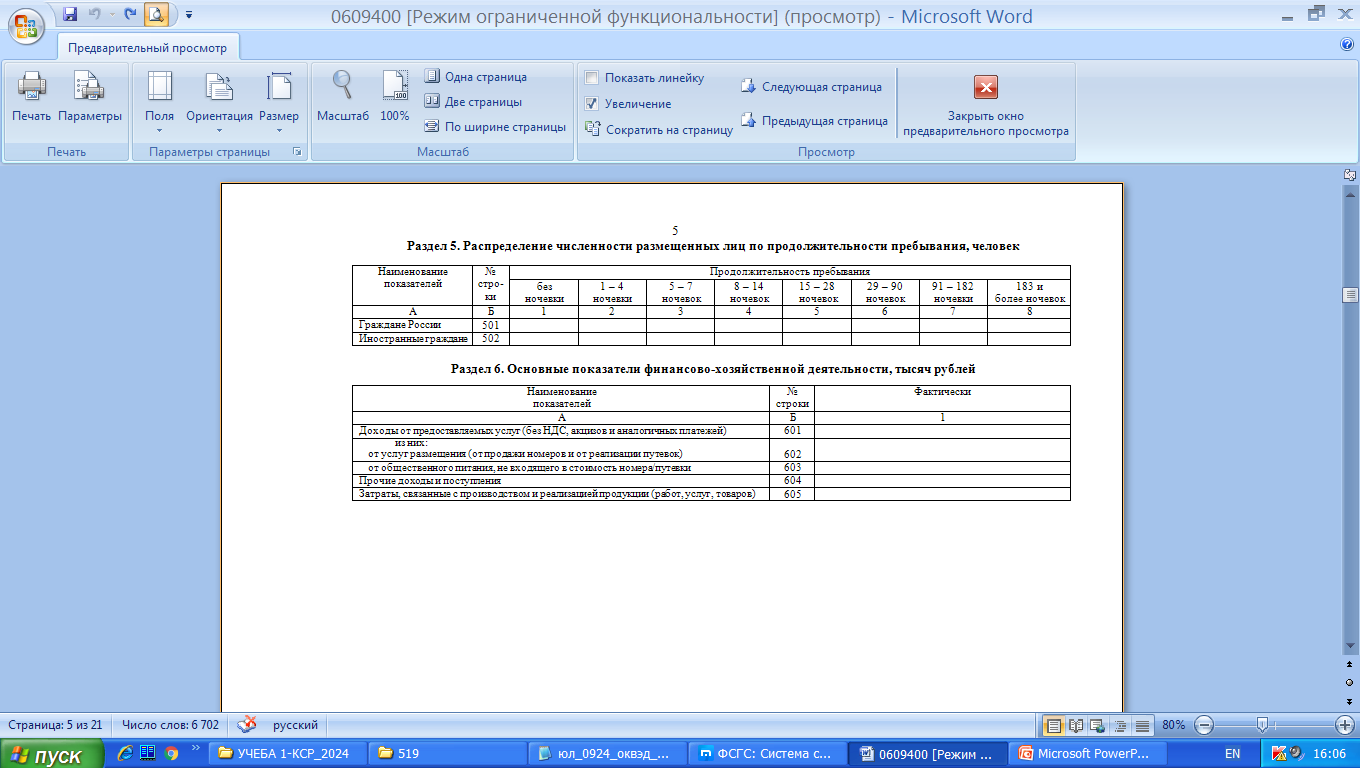 В разделе № 6 на основании данных бухгалтерского учёта отражаются доходы и расходы КСР за отчётный год: 
Доходы от предоставляемых услуг, из них выделяются доходы от услуг размещения (от продажи номеров    и реализации путёвок) и доходы      от общественного питания,               не входящего в стоимость номера или путёвки
Прочие доходы
Затраты КСР, включая расходы             на оплату труда

В разделе № 7 отражаются
сведения о персонале КСР: 
среднесписочная численность 
работников, средняя численность
внешних совместителей, число 
работников, привлечённых                   
по договорам оказания аутсортинговых
услуг
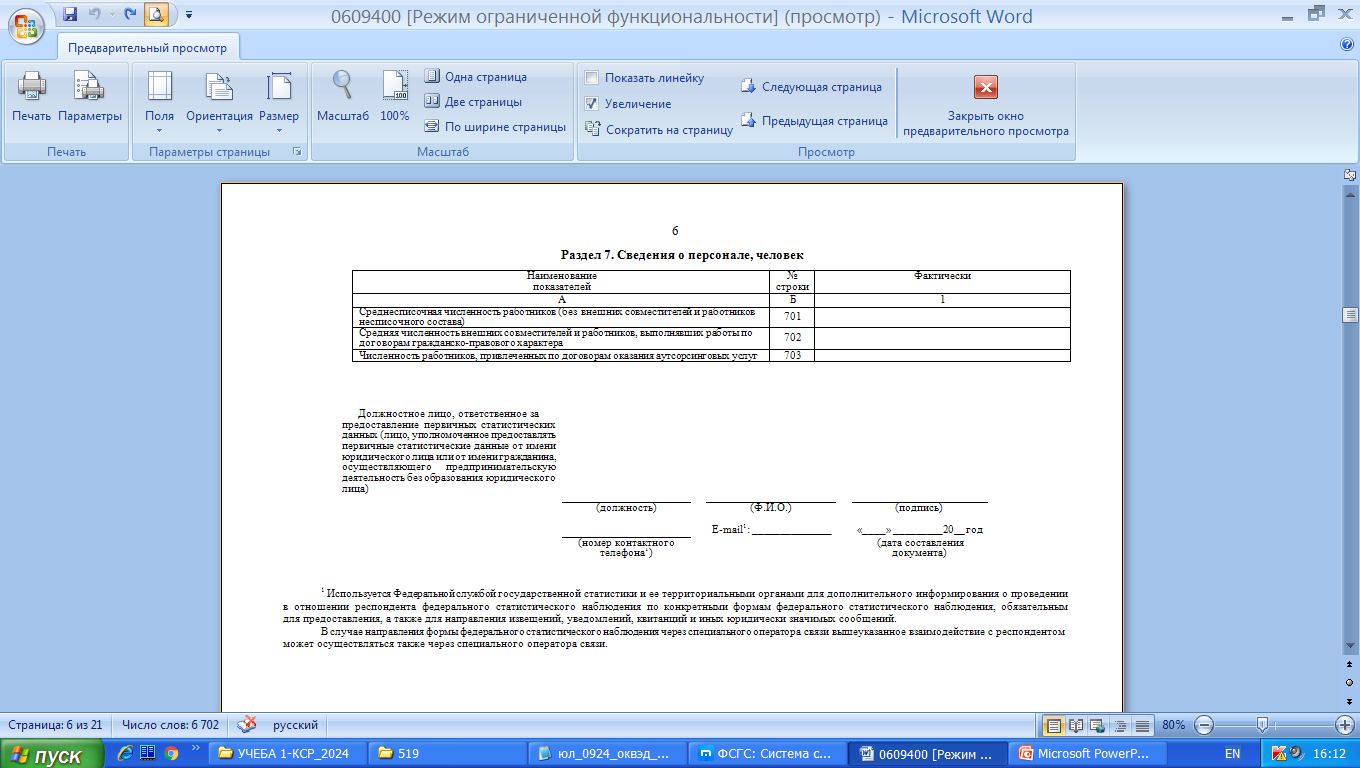 ОСНОВНЫЕ ПОКАЗАТЕЛИ ДЕЯТЕЛЬНОСТИ КОЛЛЕКТИВНЫХСРЕДСТВ РАЗМЕЩЕНИЯ В 2023 ГОДУ
ОСНОВНЫЕ ПОКАЗАТЕЛИ ДЕЯТЕЛЬНОСТИ КСР ПО  МУНИЦИПАЛЬНЫМ ОБРАЗОВАНИЯМ В 2023 ГОДУ
ОСНОВНЫЕ ПОКАЗАТЕЛИ ДЕЯТЕЛЬНОСТИ КСР ПО МУНИЦИПАЛЬНЫМ ОБРАЗОВАНИЯМ В 2023 ГОДУ
СПАСИБО ЗА ВНИМАНИЕ!